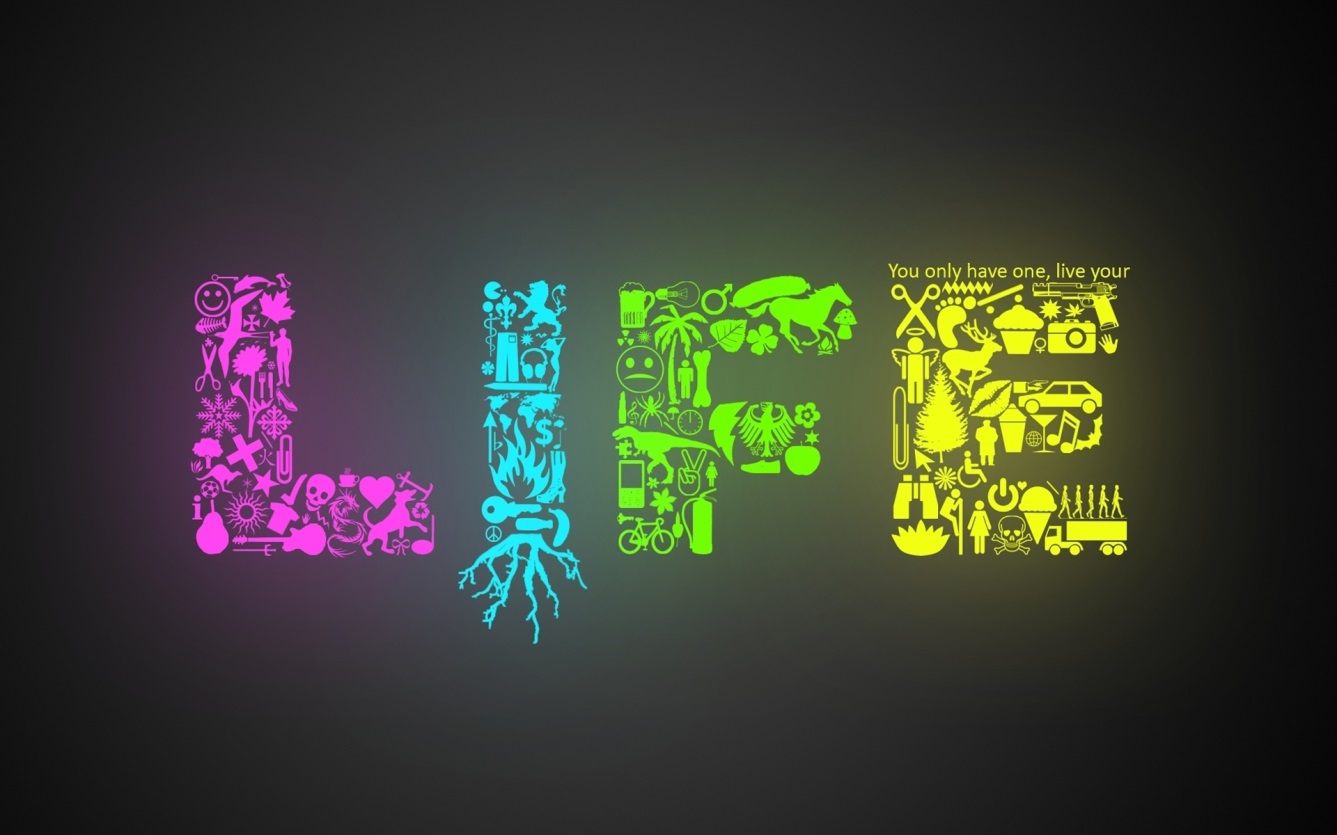 Read Around Review; vit, viv
= live, life
What are the roots that mean live and life?
vit and viv
What is the word that describes a lively person who is always fun?
vivacious
What is the word that identifies the tablet that many people take to promote a long and healthy life?
vitamin
What is the word that describes something necessary for life?
vital
What is the word that describes a person who lives through a difficult event or experience?
survivor
What is the word that describes things such clothing or art that is colorful?
vivid
What is the word that describes what people focus on when lost in the woods because they want to keep on living?
survival
What is the word that names the surgery some scientists perform on living animals to research medicines?
vivisection
What is the word that describes what a person does when he tries to bring back something that was once popular?
revitalize
What is the word that names the quality or state of being full of life or energy?
vitality
END!!!